大綱
教學策略
前置作業
活動內容
反省與回饋
緣起
課程目標
合作機構
活動介紹
緣起
課程目標
合作機構
活動介紹
課表
教學策略
前置作業
海報
報名表
招生情形
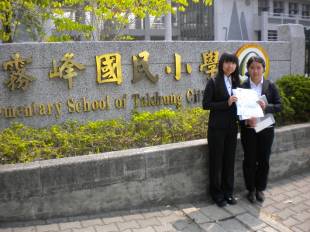 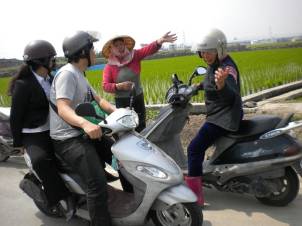 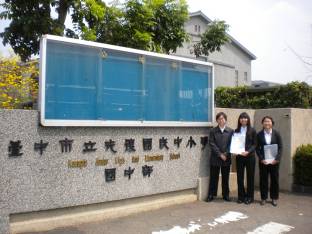 活動內容
教材編撰
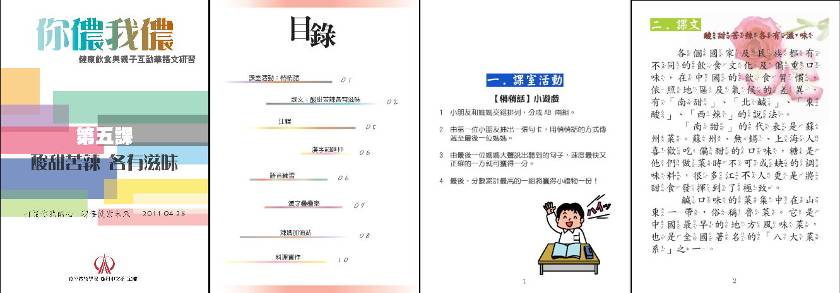 教材編撰
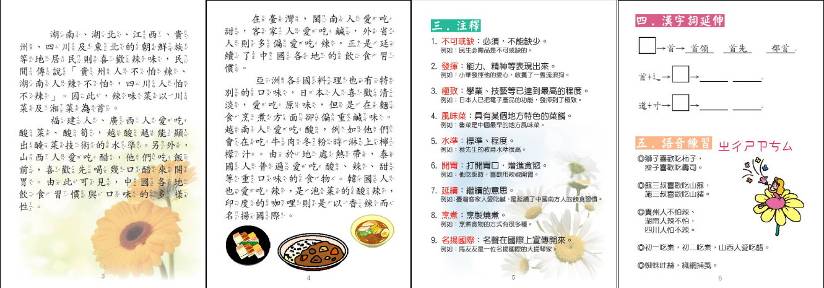 教材編撰
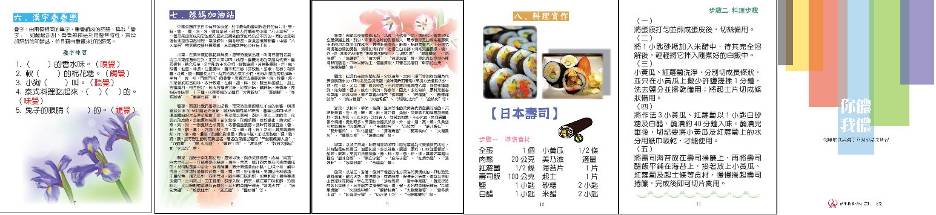 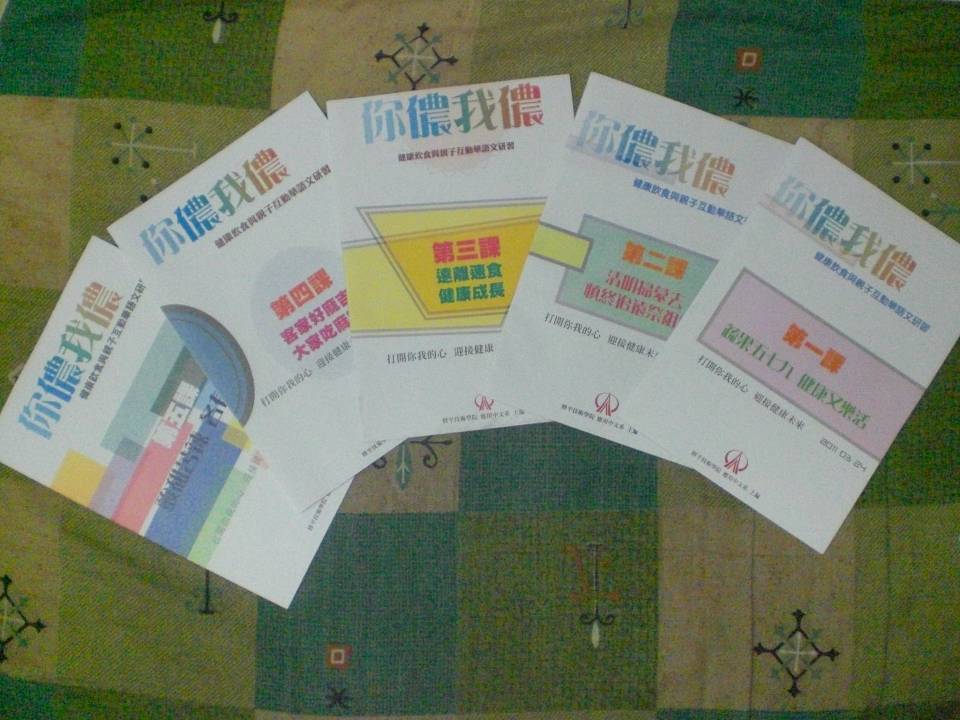 教材編撰
教具製作過程
工作內容
簽到表
外配媽媽簽到表
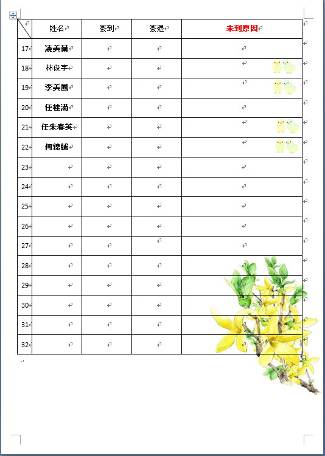 實習老師簽到表
回饋單
名牌
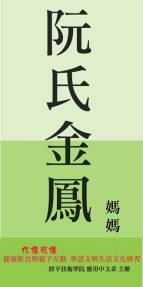 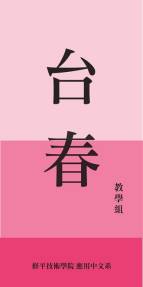 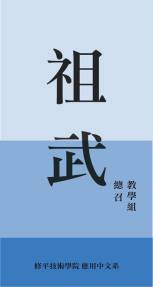 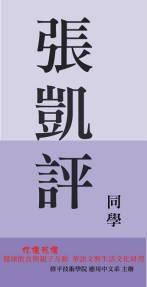 現場佈置例行工作
掛紅布條
架設DV
張貼評分表
佈置簽到台
現場教學
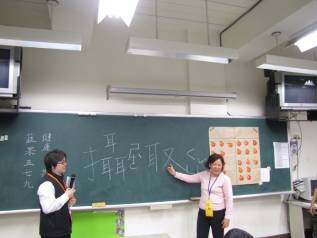 第一次教學
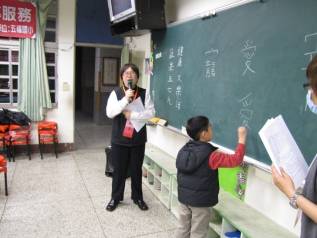 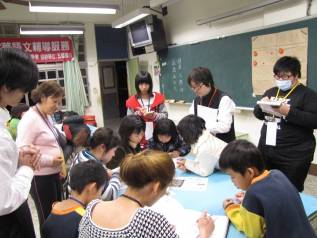 現場教學
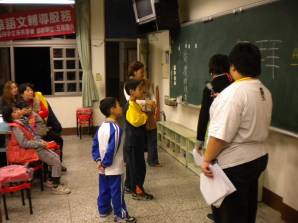 第二次教學
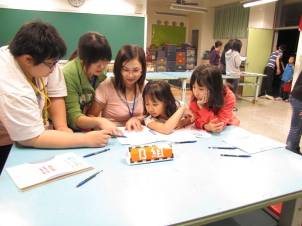 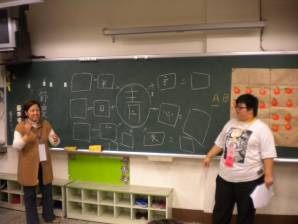 現場教學
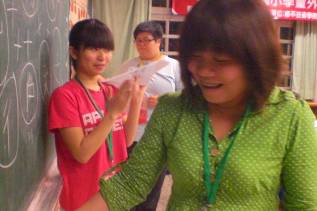 第三次教學
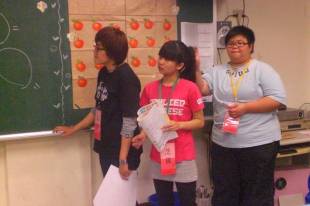 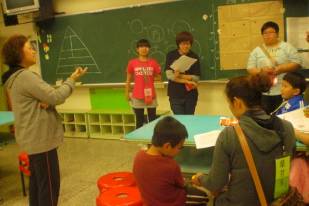 現場教學
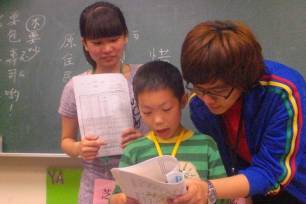 第四次教學
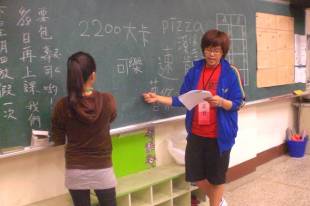 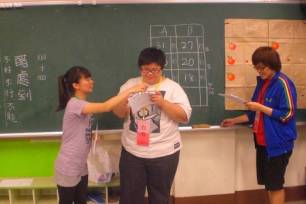 現場教學
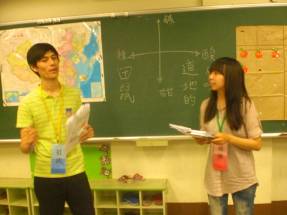 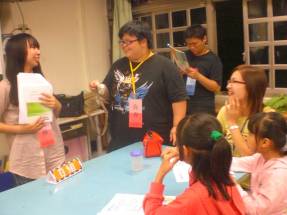 第五次教學
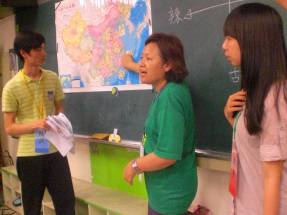 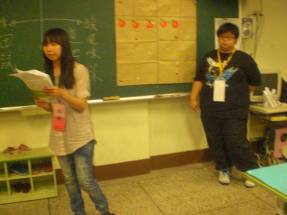 現場教學
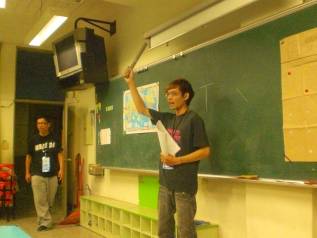 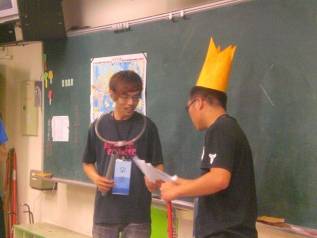 第六次教學
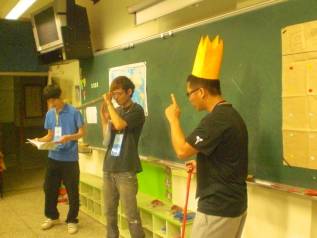 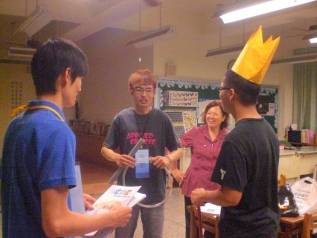 現場教學
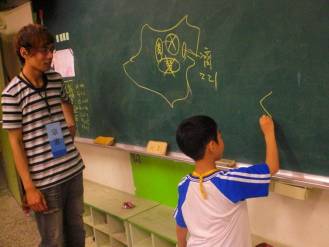 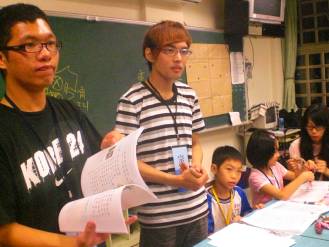 第八次教學
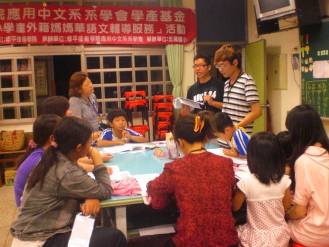 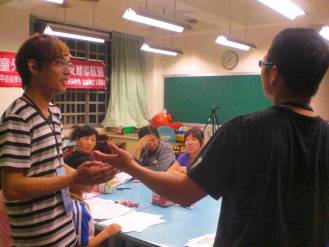 輔導教學
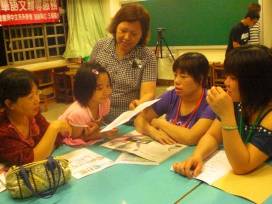 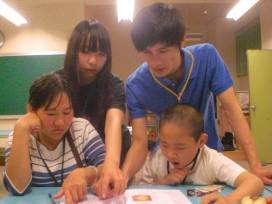 輔導教學
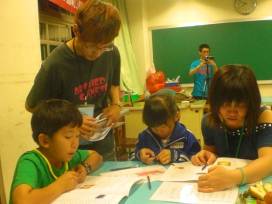 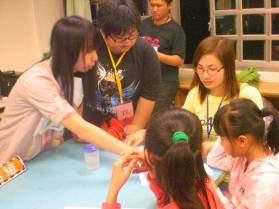 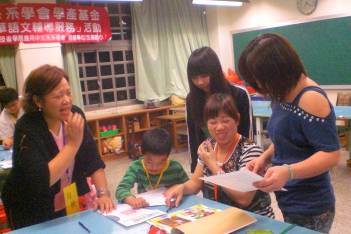 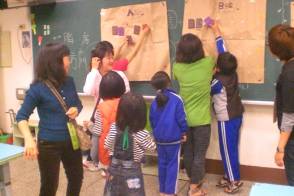 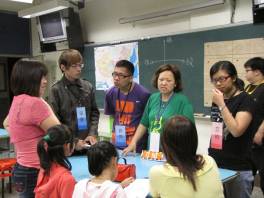 輔導教學
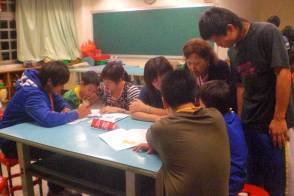 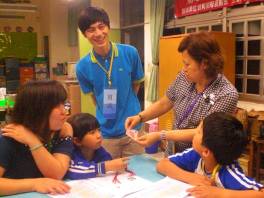 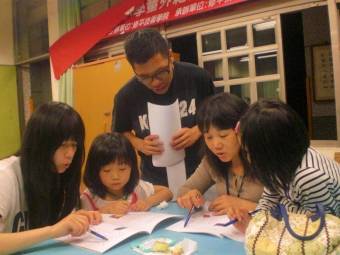 料理實作---前置作業
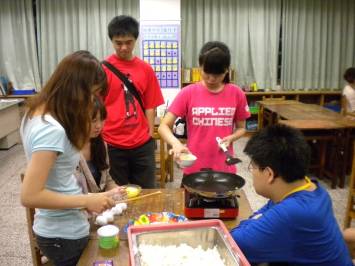 料理實作
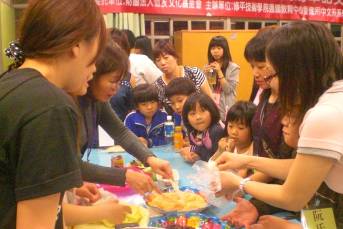 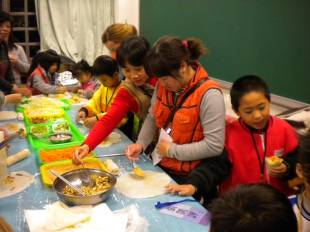 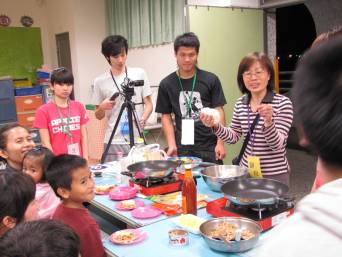 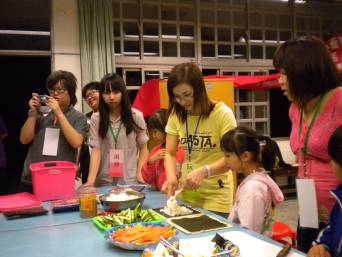 現場拍照
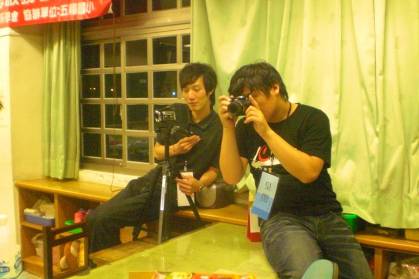 現場錄影
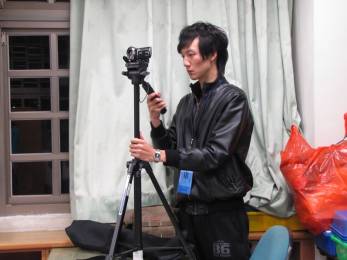 現場記錄
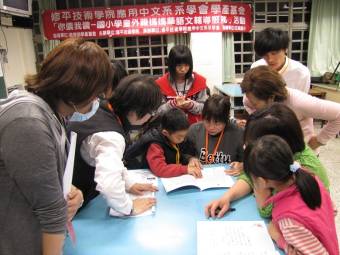 反思與回饋
反思與回饋
反思與回饋
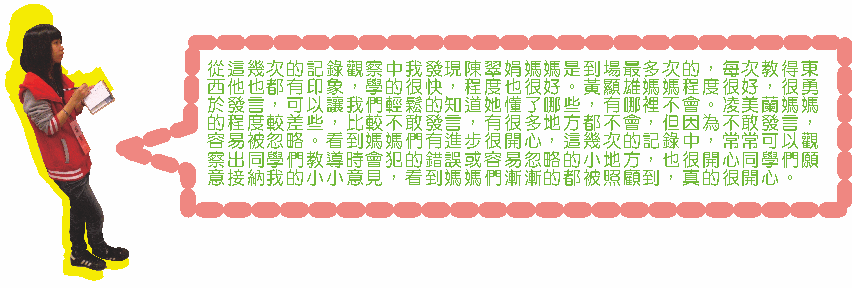 反思與回饋
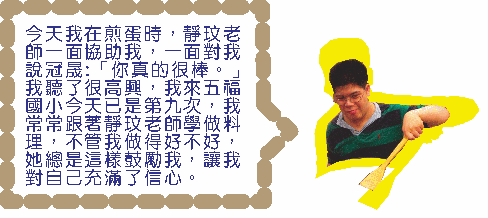 反思與回饋
反思與回饋
服務他人 成就自己
謝謝聆聽